I Problemi con gli Stecchini
Seconda parte
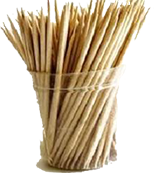 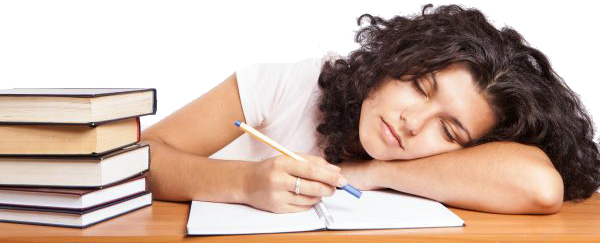 I Problemi con gli Stecchini
Se vuoi seguire con profitto questa presentazione sei invitato a procurarti una scatola di stecchini.
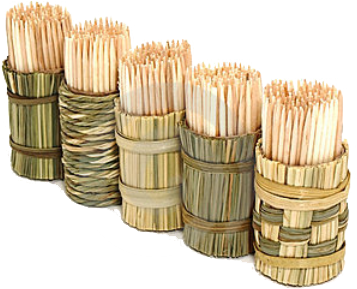 I Problemi con gli Stecchini
Il problema
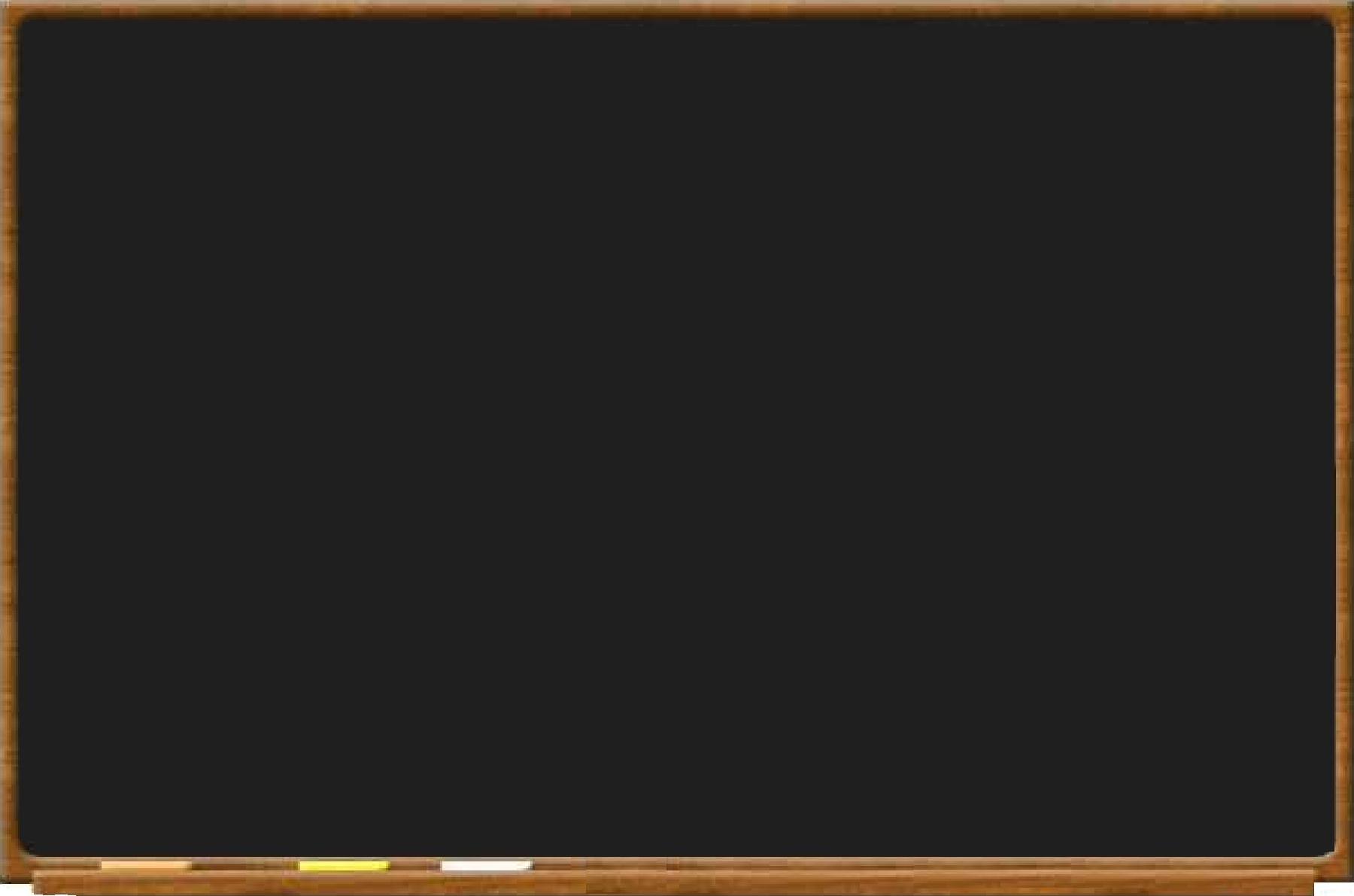 La somma di due segmenti è 30 cm e uno è 2/3 dell’altro. Quanto misurano i due segmenti?
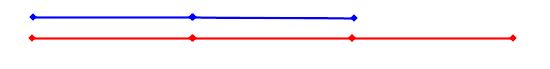 1. Rappresenta il più lungo dei due segmenti con 3 stecchini:
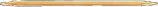 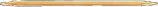 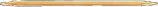 2. Essendo l’altro segmento i 2/3 del primo lo rappresenterai con quanti stecchini?
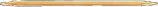 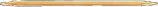 I Problemi con gli Stecchini
Il problema
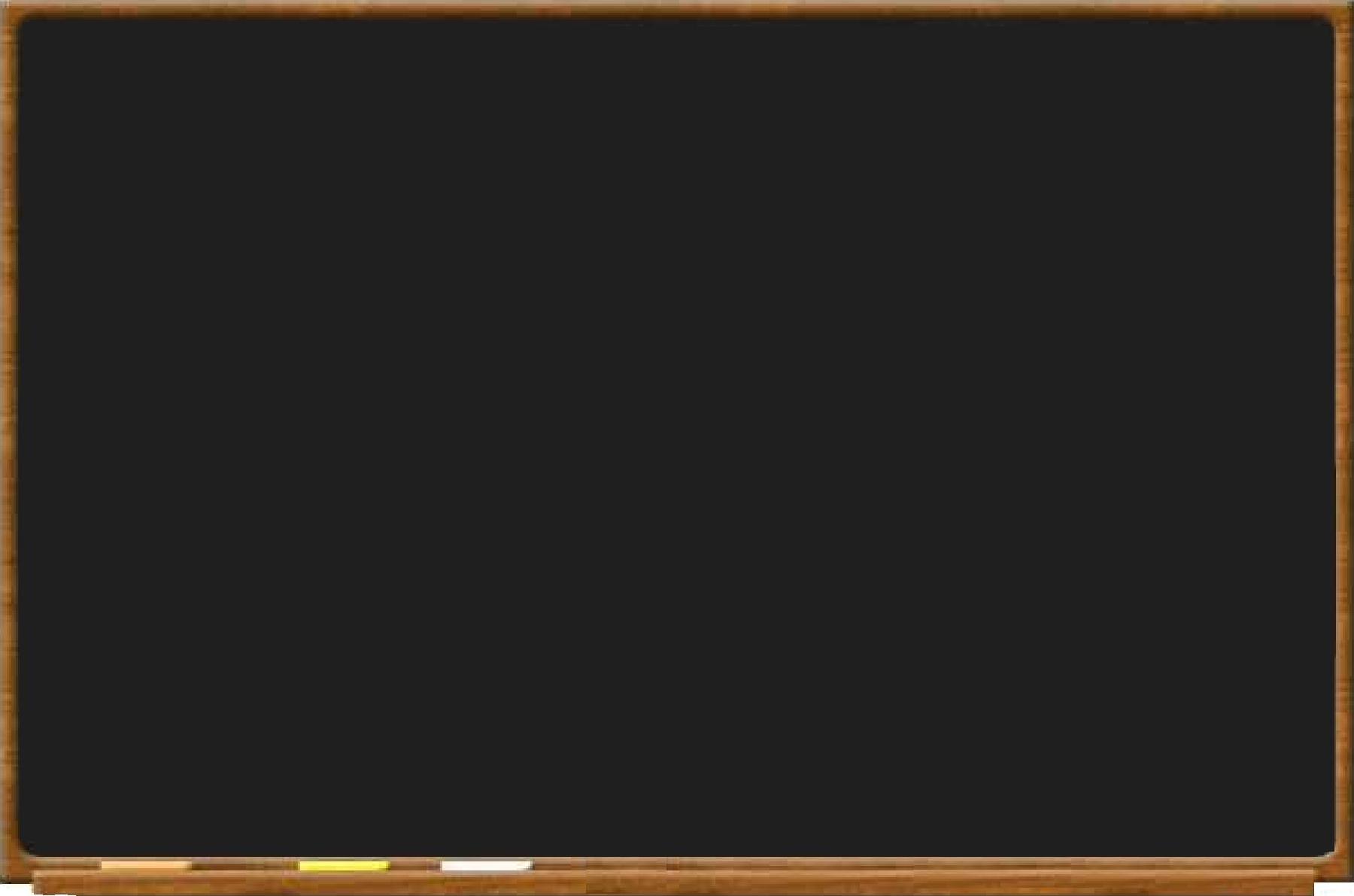 La somma di due segmenti è 30 cm e uno è 2/3 dell’altro. Quanto misurano i due segmenti?
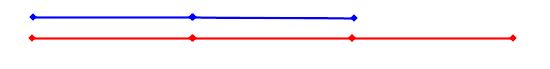 3. Con quanti stecchini rappresenterai la somma dei due segmenti?
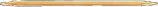 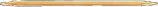 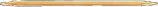 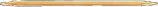 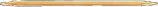 4. Ora, se 5 stecchini uguali rappresentano 30 cm, ossia la somma dei due segmenti, quanto misura uno stecchino?
= 30 : 5 = 6 cm
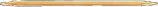 I Problemi con gli Stecchini
Il problema
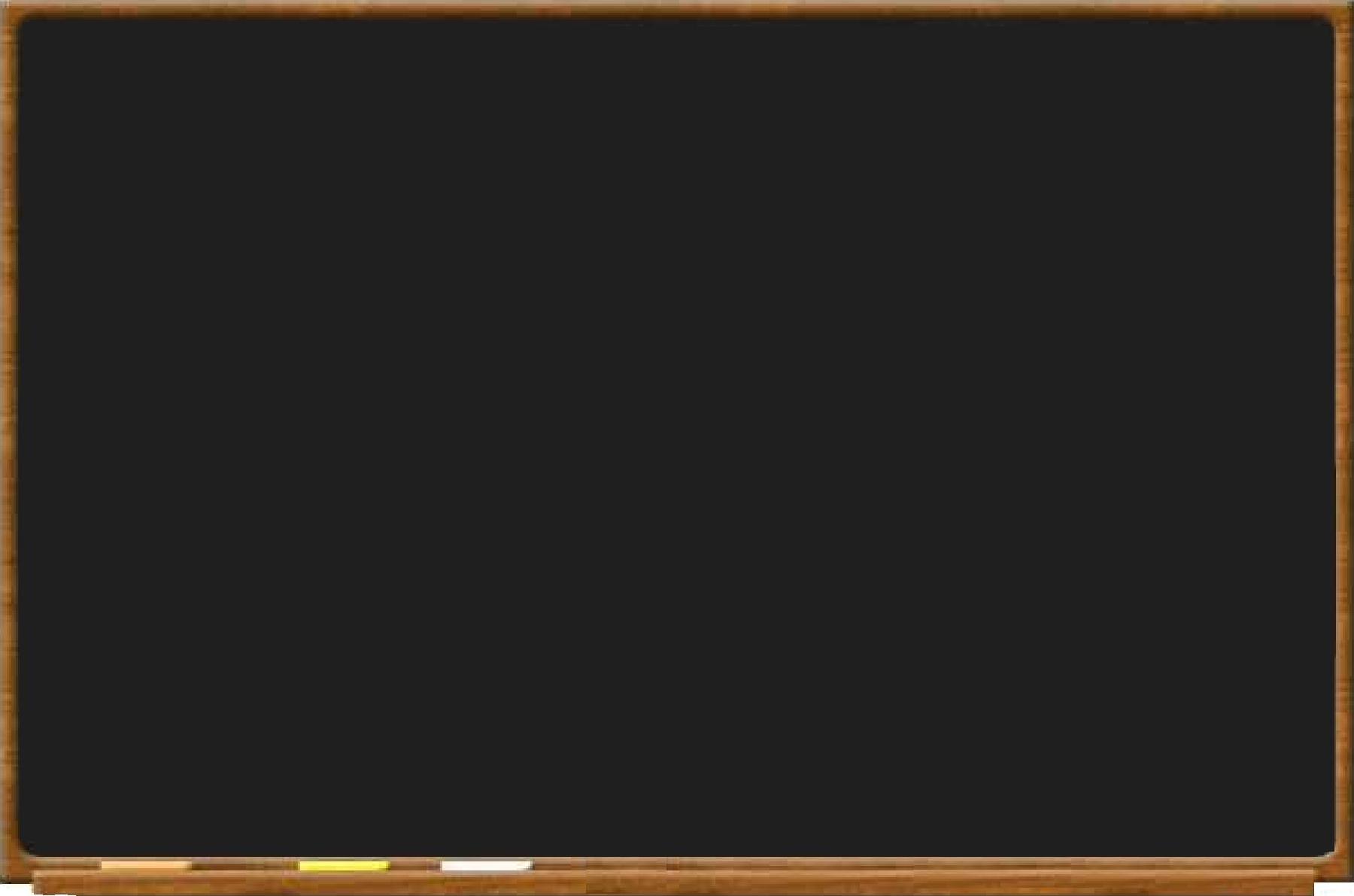 La somma di due segmenti è 30 cm e uno è 2/3 dell’altro. Quanto misurano i due segmenti?
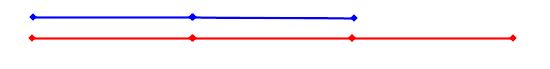 6 cm
6 cm
6 cm
= 18 cm
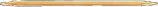 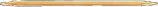 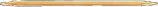 = 12 cm
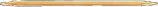 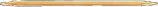 6 cm
6 cm
Risposta: il due segmenti misurano 18 cm e 12 cm, infatti 12 è 2/3 di 18 e la loro somma è 30 cm.
I Problemi con gli Stecchini
Il problema
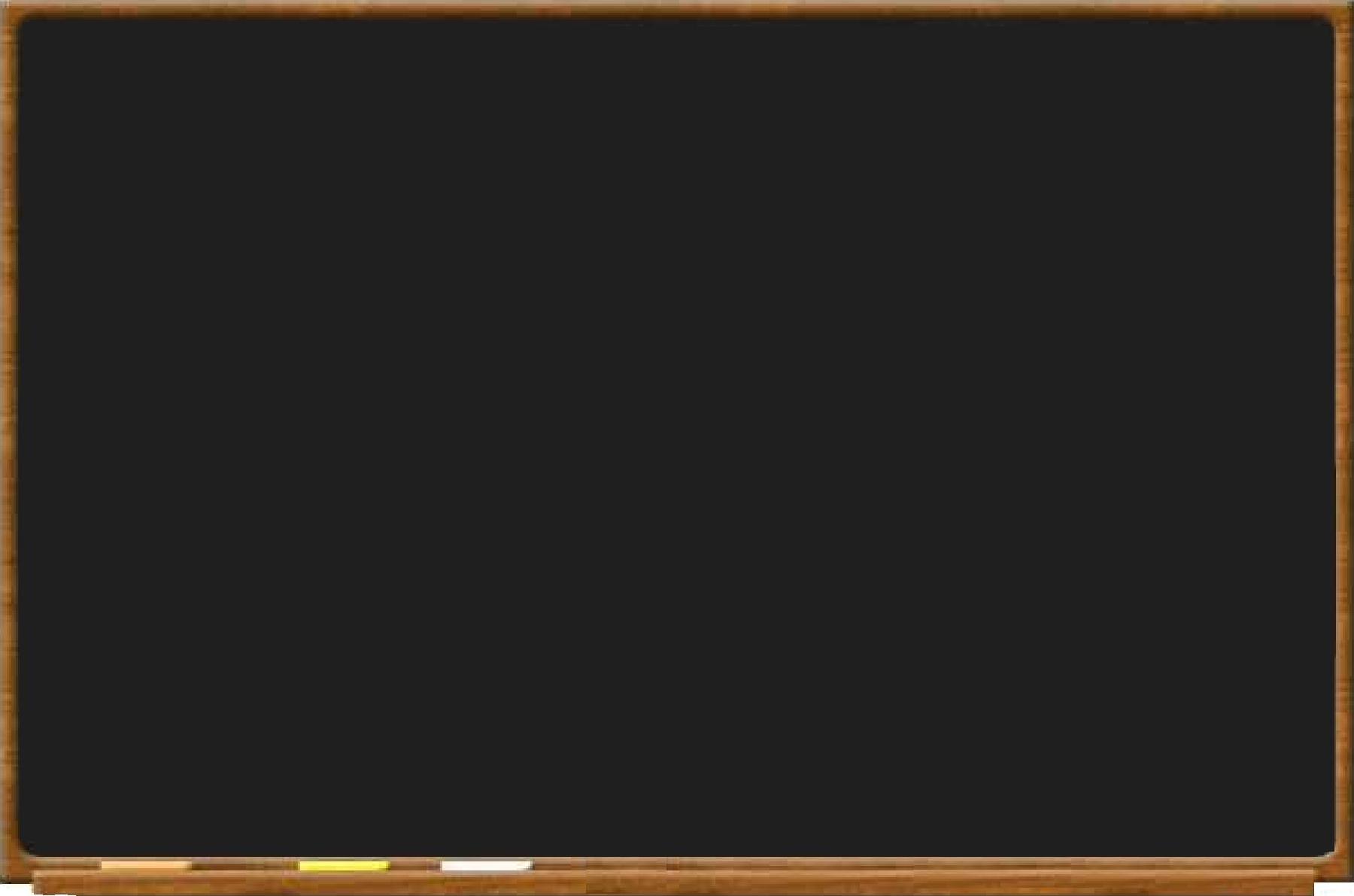 La differenza di due numeri è 16 e uno è 3/4 dell’altro. Quali sono i due numeri?
1. Rappresenta il numero più grande con 4 stecchini:
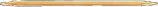 2. Essendo il secondo numero i 3/4 del primo lo rappresenterai con quanti stecchini?
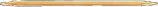 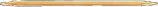 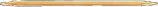 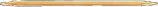 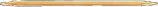 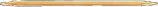 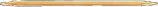 I Problemi con gli Stecchini
Il problema
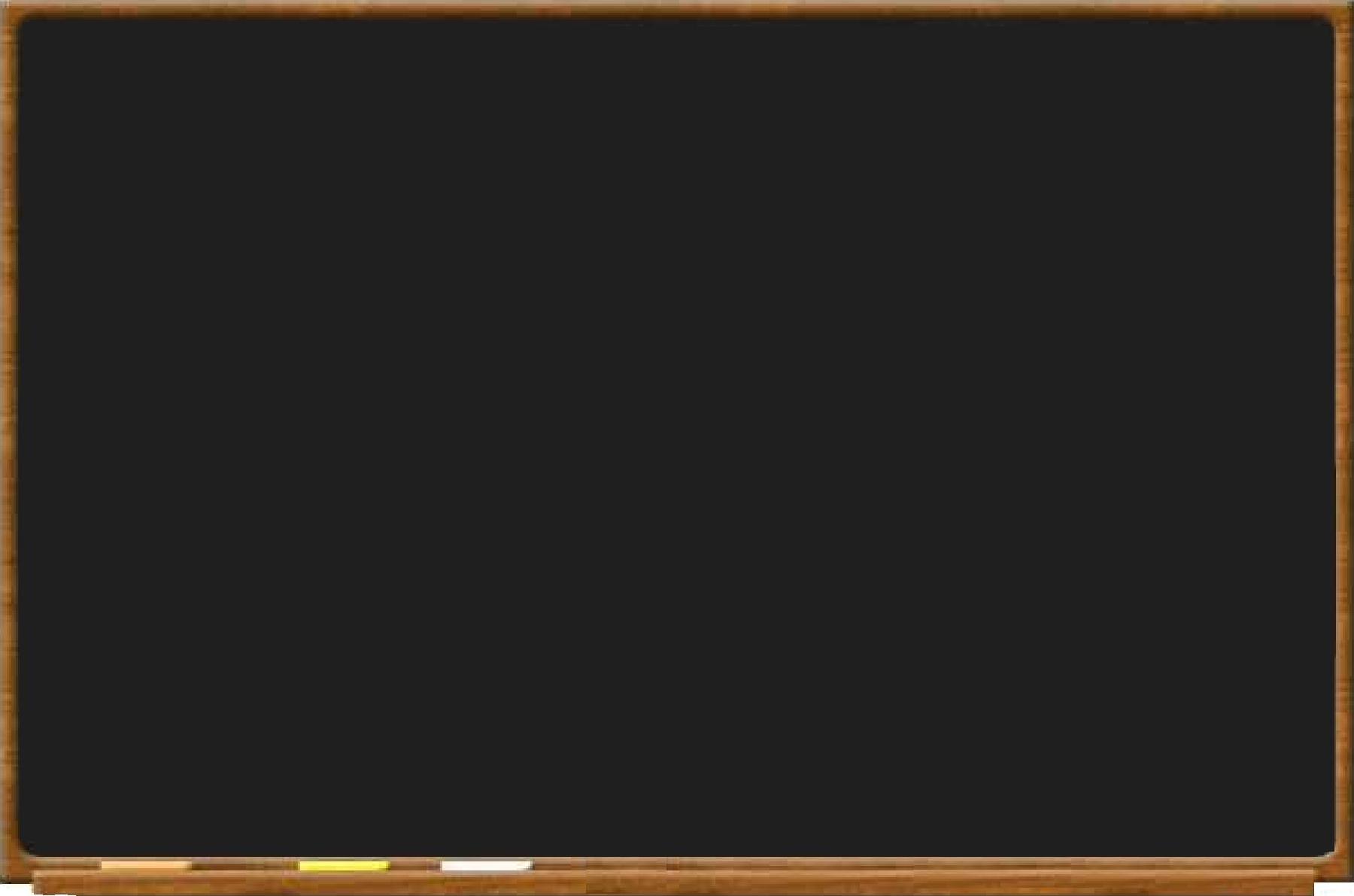 La differenza di due numeri è 16 e uno è 3/4 dell’altro. Quali sono i due numeri?
3. Con quanti stecchini rappresenterai la differenza dei due numeri?
1° numero
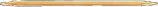 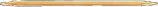 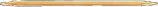 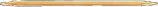 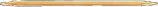 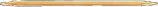 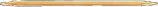 2° numero
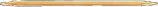 differenza = 1 stecchino = 16
I Problemi con gli Stecchini
Il problema
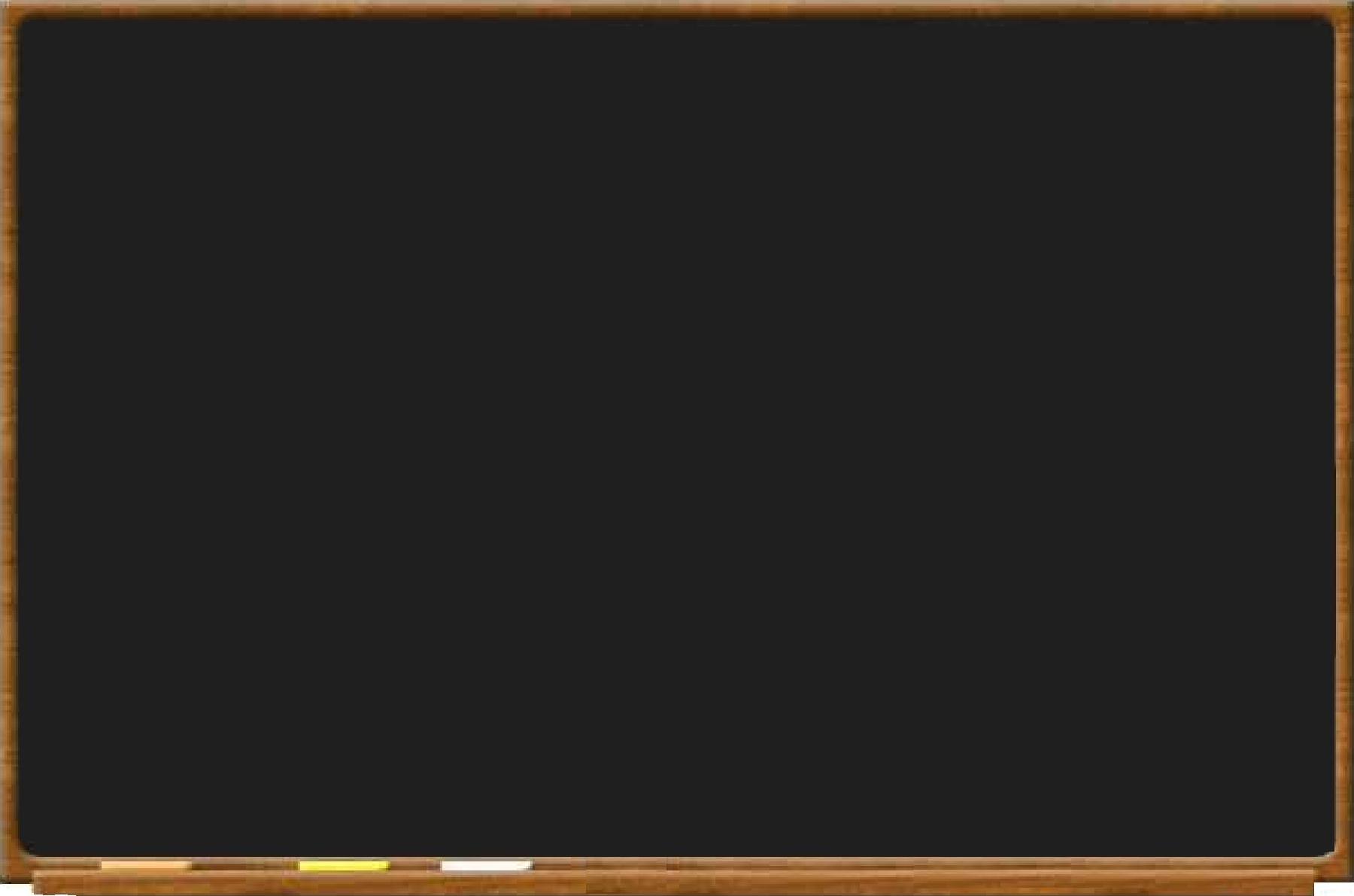 La differenza di due numeri è 16 e uno è 3/4 dell’altro. Quali sono i due numeri?
3. Uno stecchino rappresenta la differenza dei due numeri, pertanto:
= 48
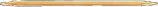 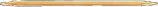 16
16
16
16
= 64
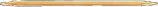 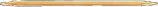 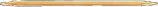 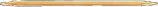 16
16
16
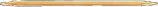 I Problemi con gli Stecchini
Il problema
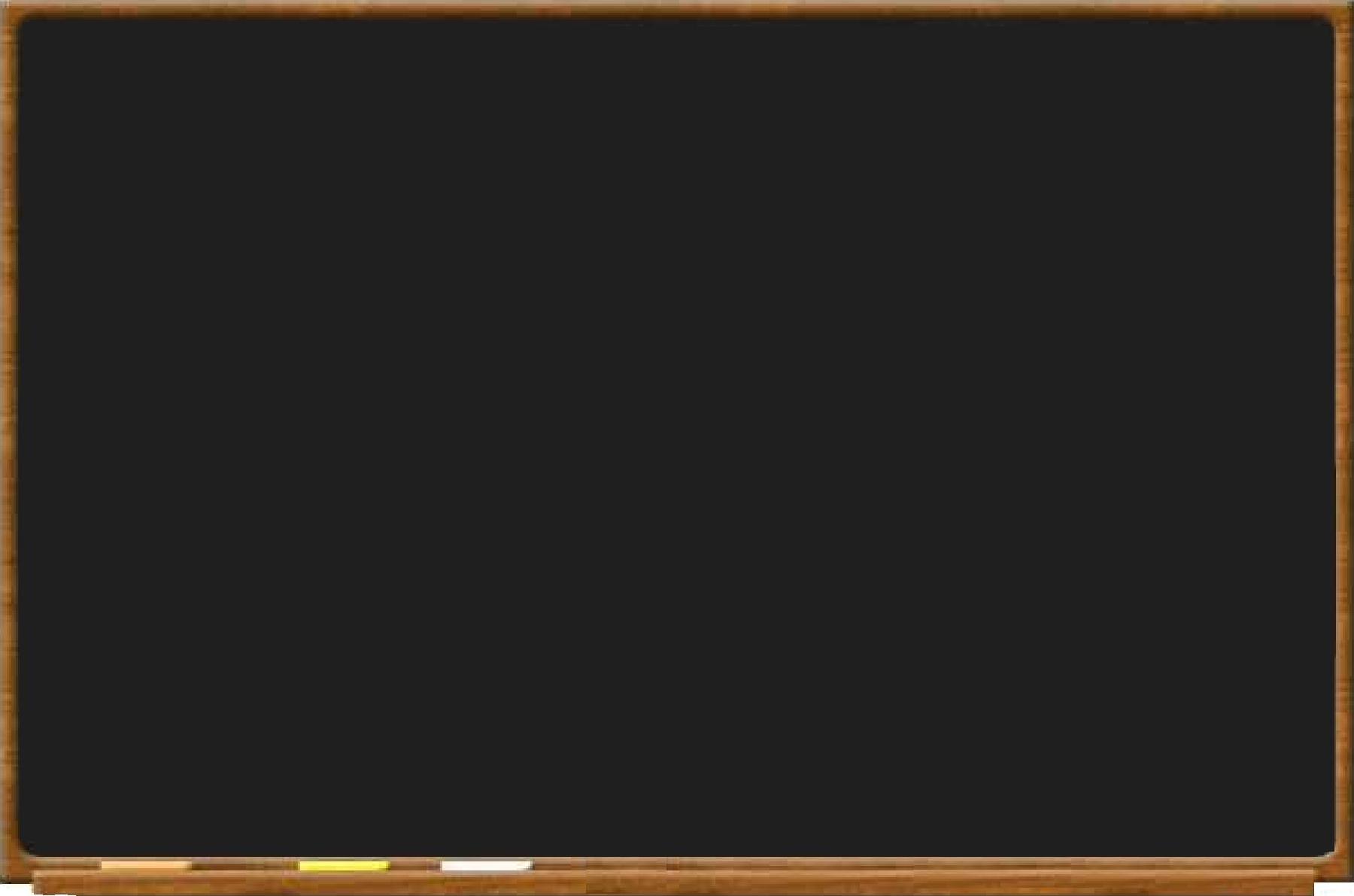 La somma di due numeri è 26 e la loro differenza   è 6. Quali sono i due numeri?
1. Per risolvere questo problema ci serviremo di due stecchini uno più lungo dell’altro poiché i due numeri sono differenti:
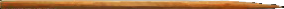 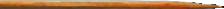 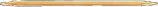 I Problemi con gli Stecchini
Il problema
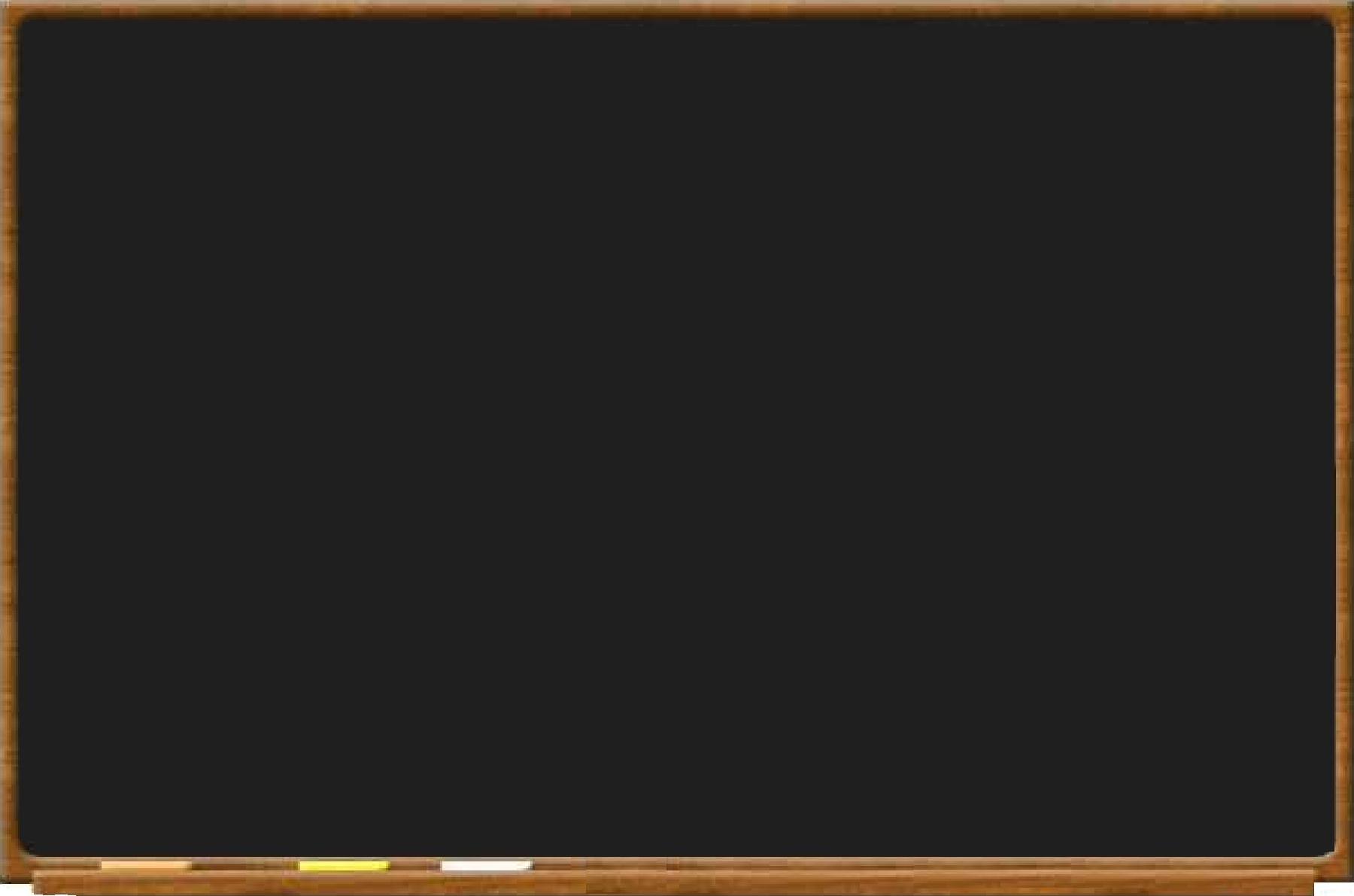 La somma di due numeri è 26 e la loro differenza   è 6. Quali sono i due numeri?
1. Rappresento la somma dei due numeri:
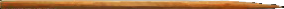 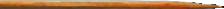 26
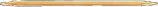 I Problemi con gli Stecchini
Il problema
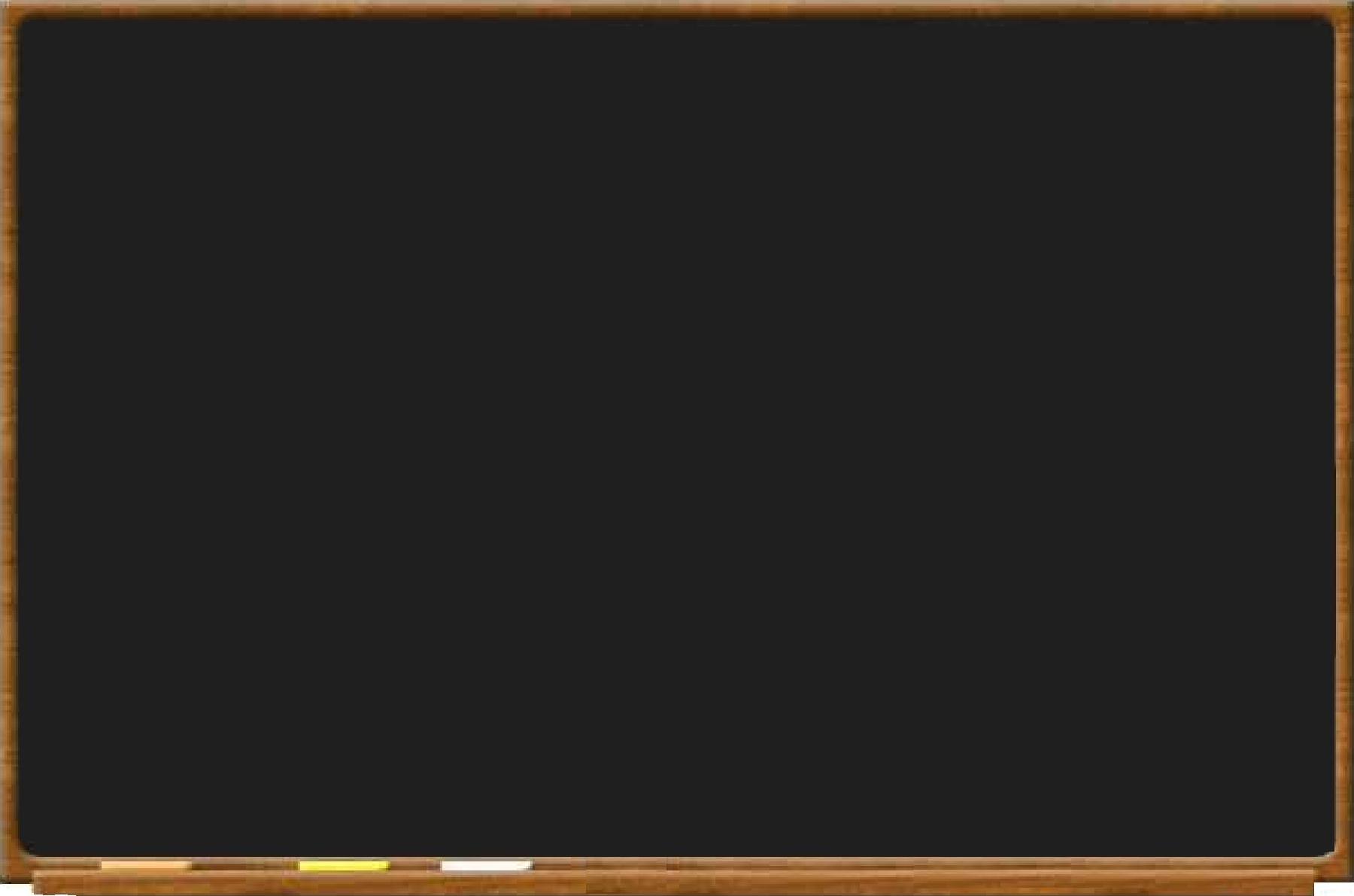 La somma di due numeri è 26 e la loro differenza   è 6. Quali sono i due numeri?
2. Cosa succede se alla somma dei due numeri tolgo la loro differenza?
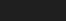 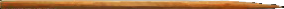 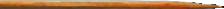 26 – 6 = 20
I due stecchini diventano uguali!
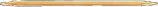 I Problemi con gli Stecchini
Il problema
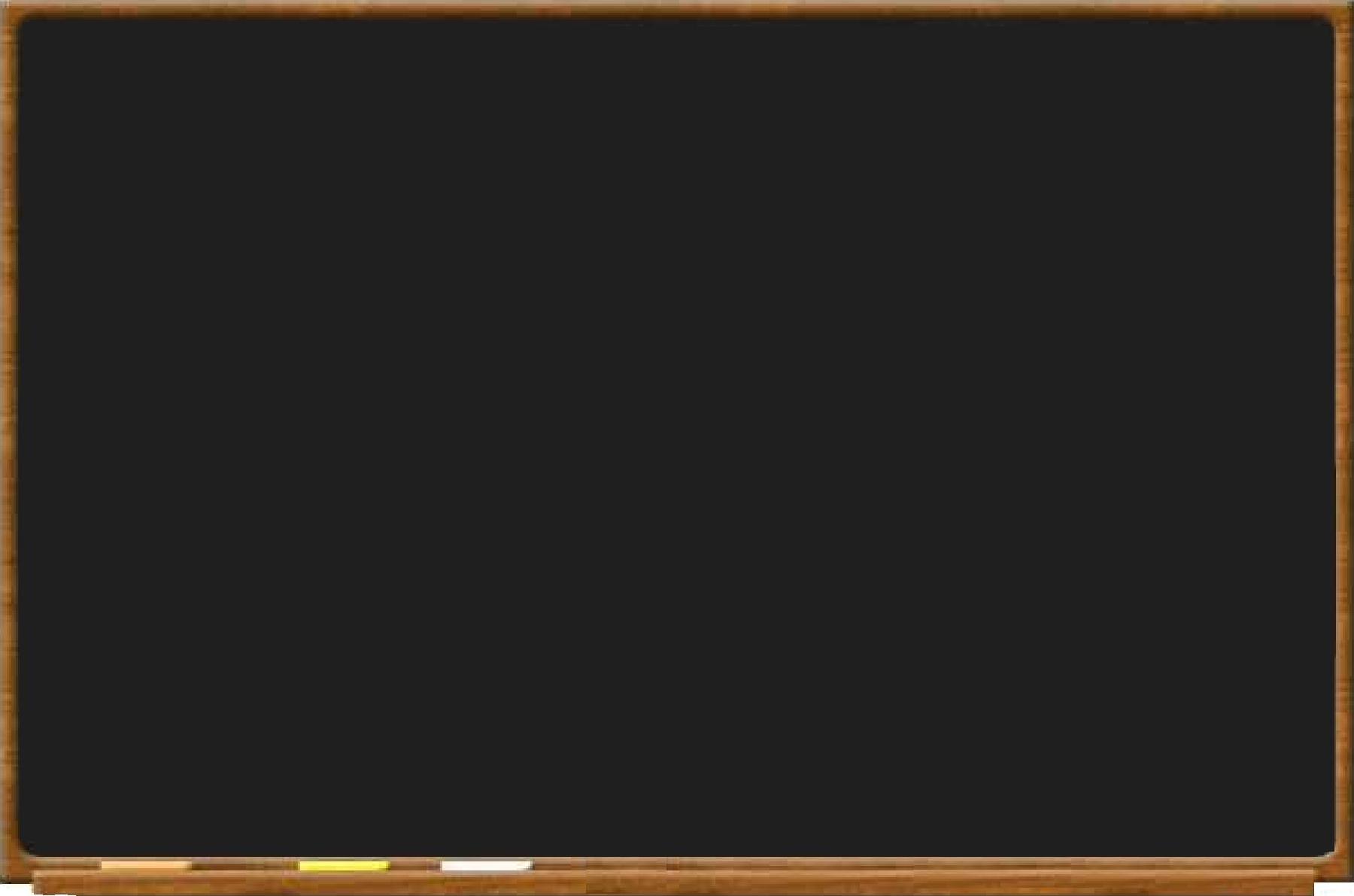 La somma di due numeri è 26 e la loro differenza   è 6. Quali sono i due numeri?
3. Ora, se la somma di due stecchini uguali rappresenta il numero 20, uno stecchino quale numero rappresenterà?
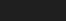 = 20
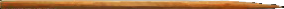 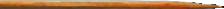 20 : 2 = 10
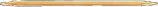 I Problemi con gli Stecchini
Il problema
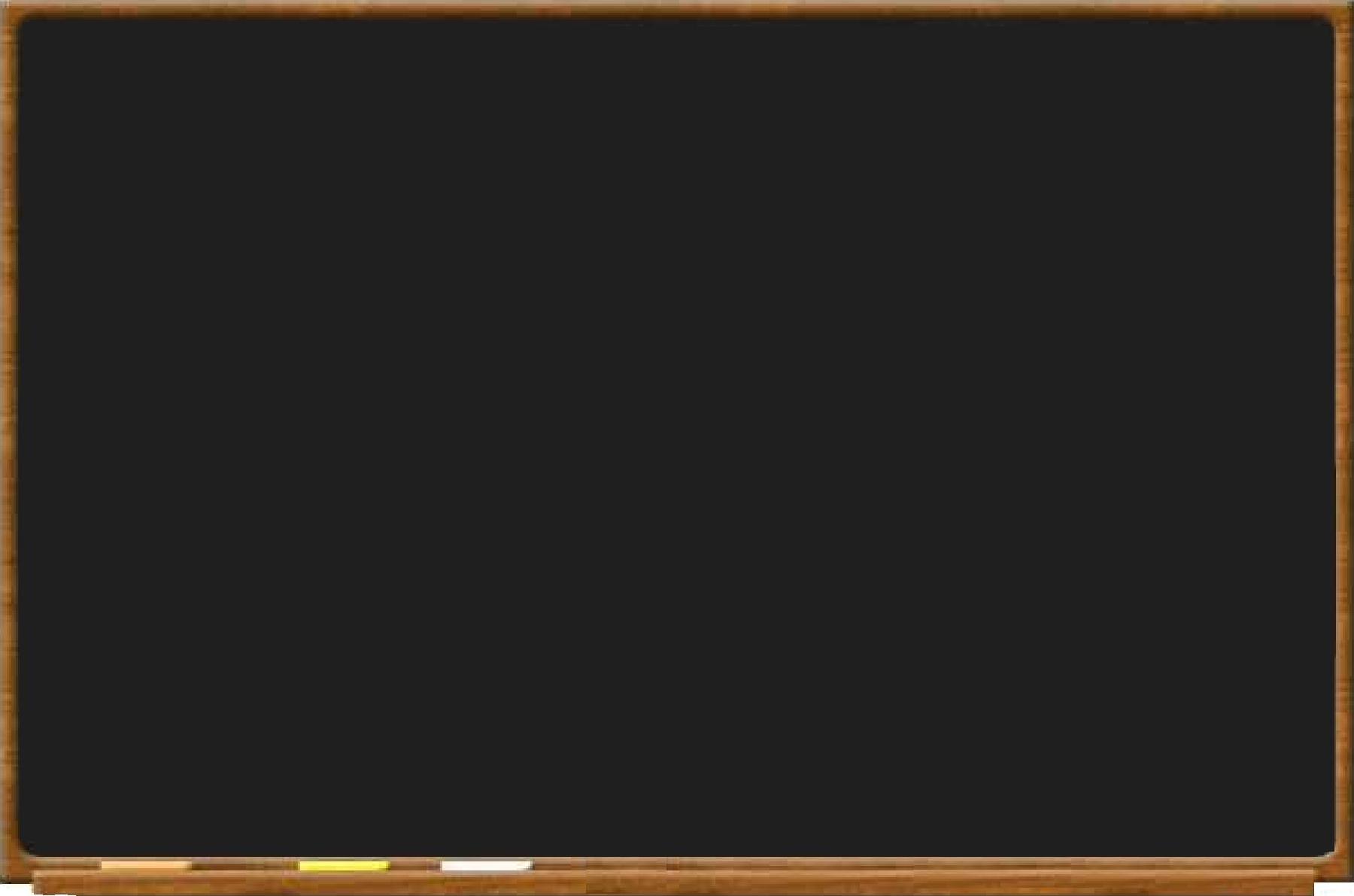 La somma di due numeri è 26 e la loro differenza   è 6. Quali sono i due numeri?
3. Se allo stecchino si aggiunge la differenza tolta. si ottiene quello che rappresenta il numero maggiore:
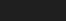 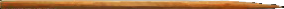 10 + 6 = 16
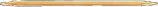 I Problemi con gli Stecchini
Il problema
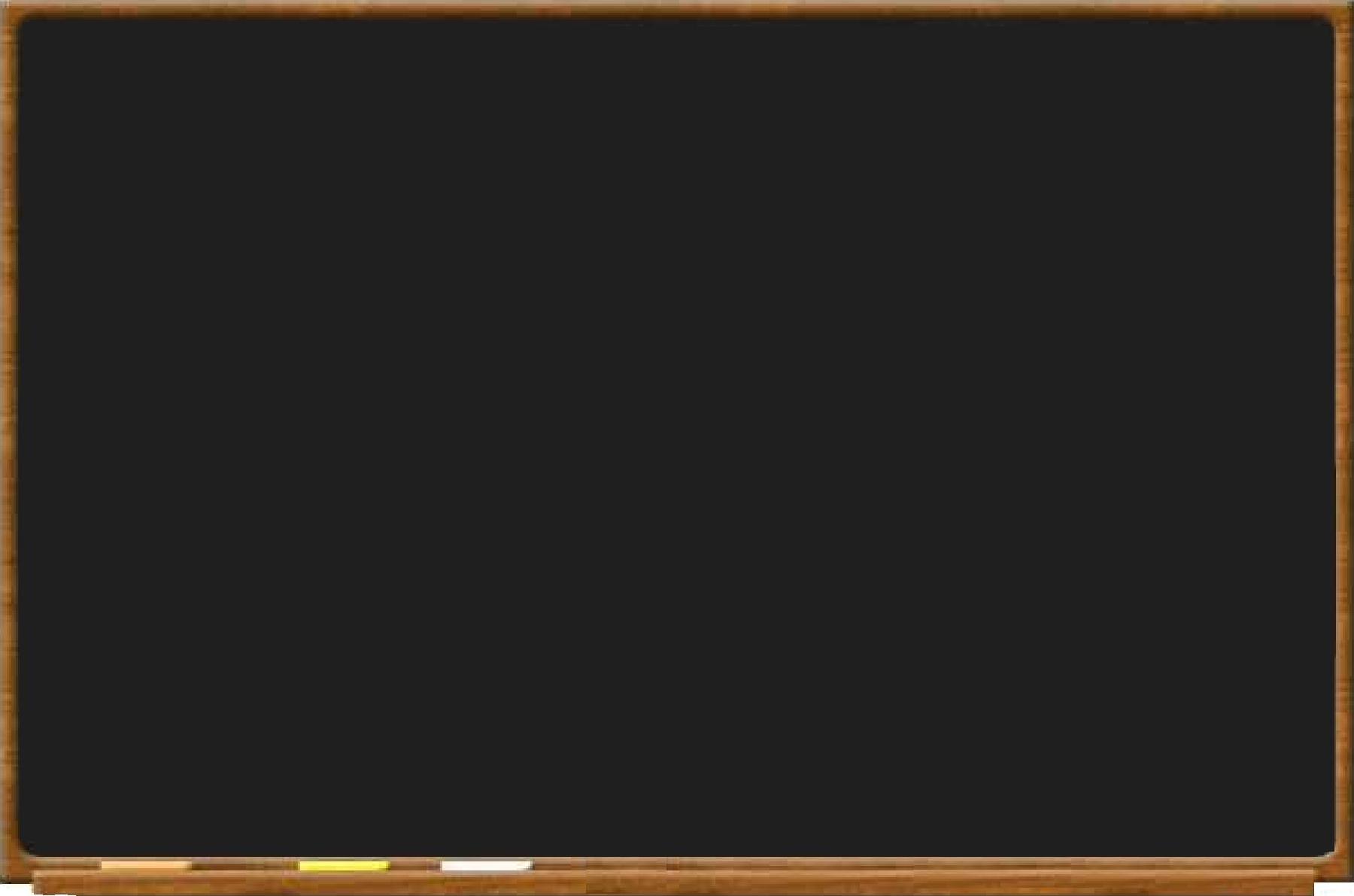 Il perimetro di un rettangolo è 56 cm e una dimensione è 3/4 dell’altra. Quanto misurano le due dimensioni?
1. Costruisci un rettangolo avente una dimensione   di 4 stecchini e l’altra di 3 stecchini:
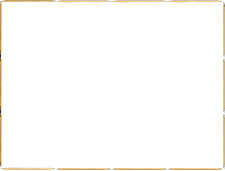 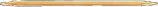 I Problemi con gli Stecchini
Il problema
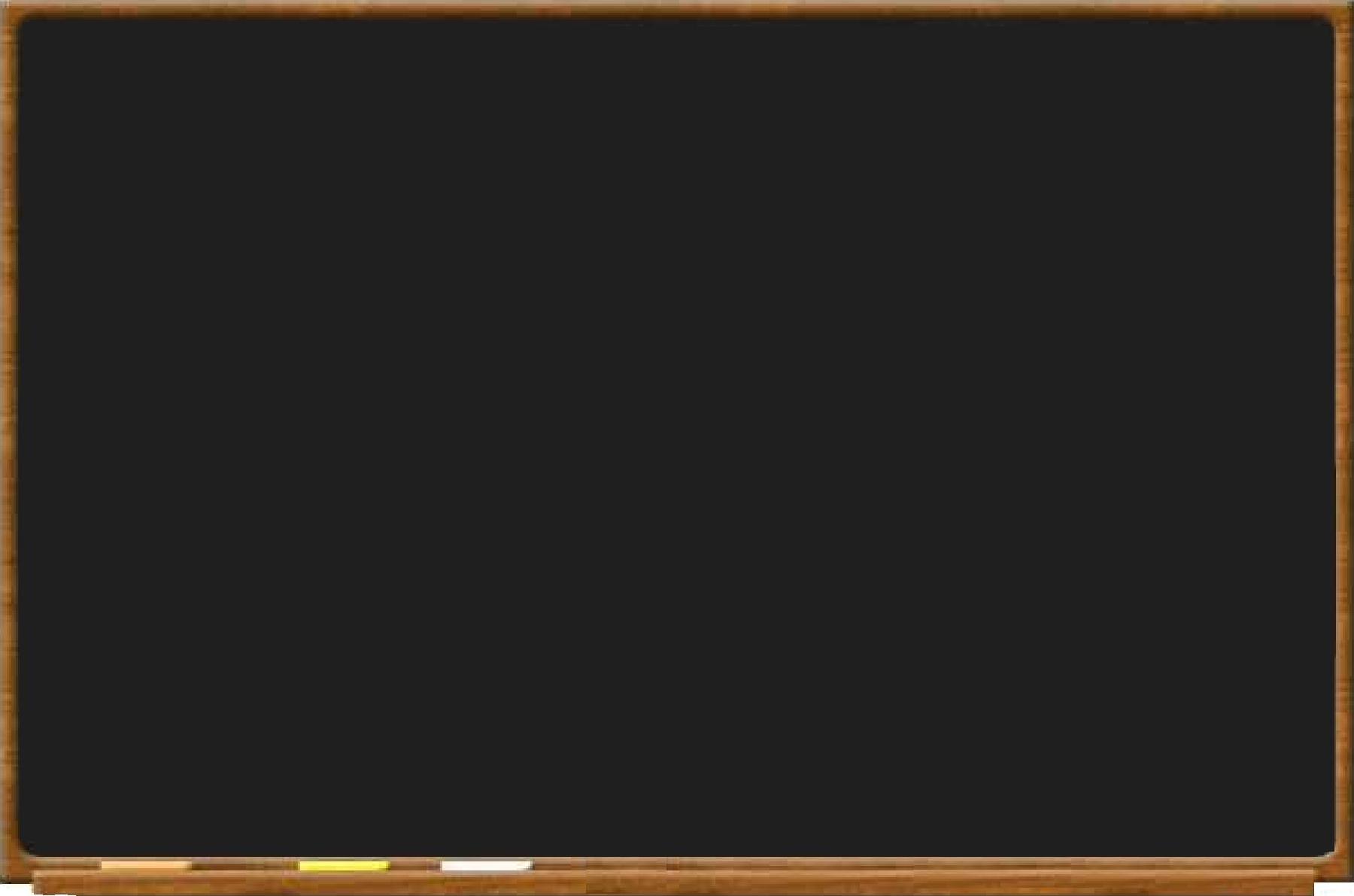 Il perimetro di un rettangolo è 56 cm e una dimensione è 3/4 dell’altra. Quanto misurano le due dimensioni?
2. Da quanti stecchini è formato il semiperimetro?
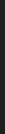 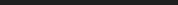 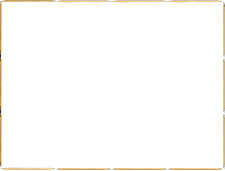 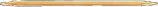 I Problemi con gli Stecchini
Il problema
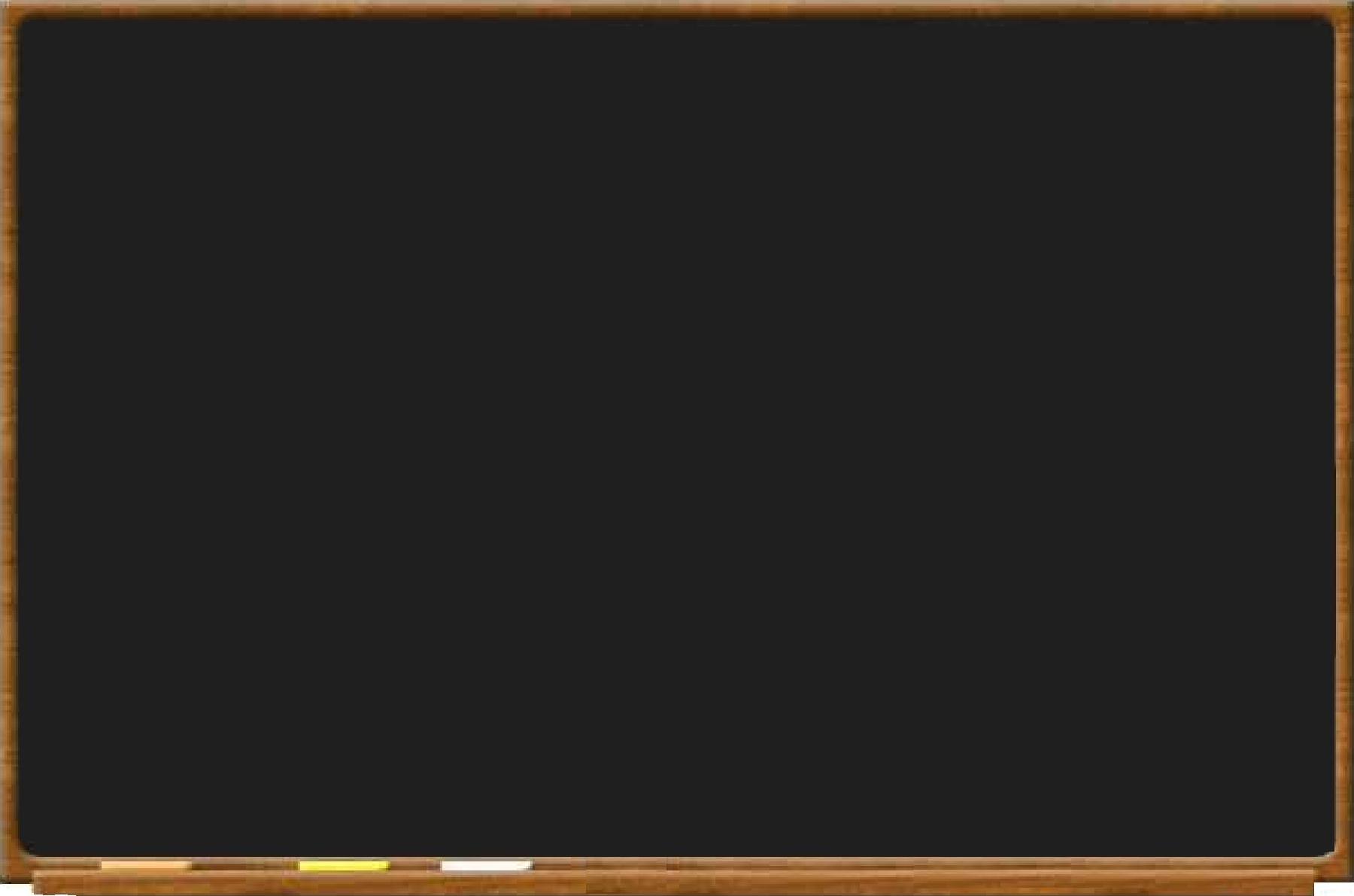 Il perimetro di un rettangolo è 56 cm e una dimensione è 3/4 dell’altra. Quanto misurano le due dimensioni?
2. Da quanti stecchini è formato il semiperimetro?
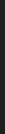 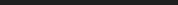 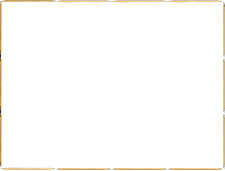 3. Gli stecchini sono 7 e rappresentano la somma delle dimensioni del rettangolo, ossia 56:2 = 28 cm.
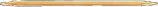 I Problemi con gli Stecchini
Il problema
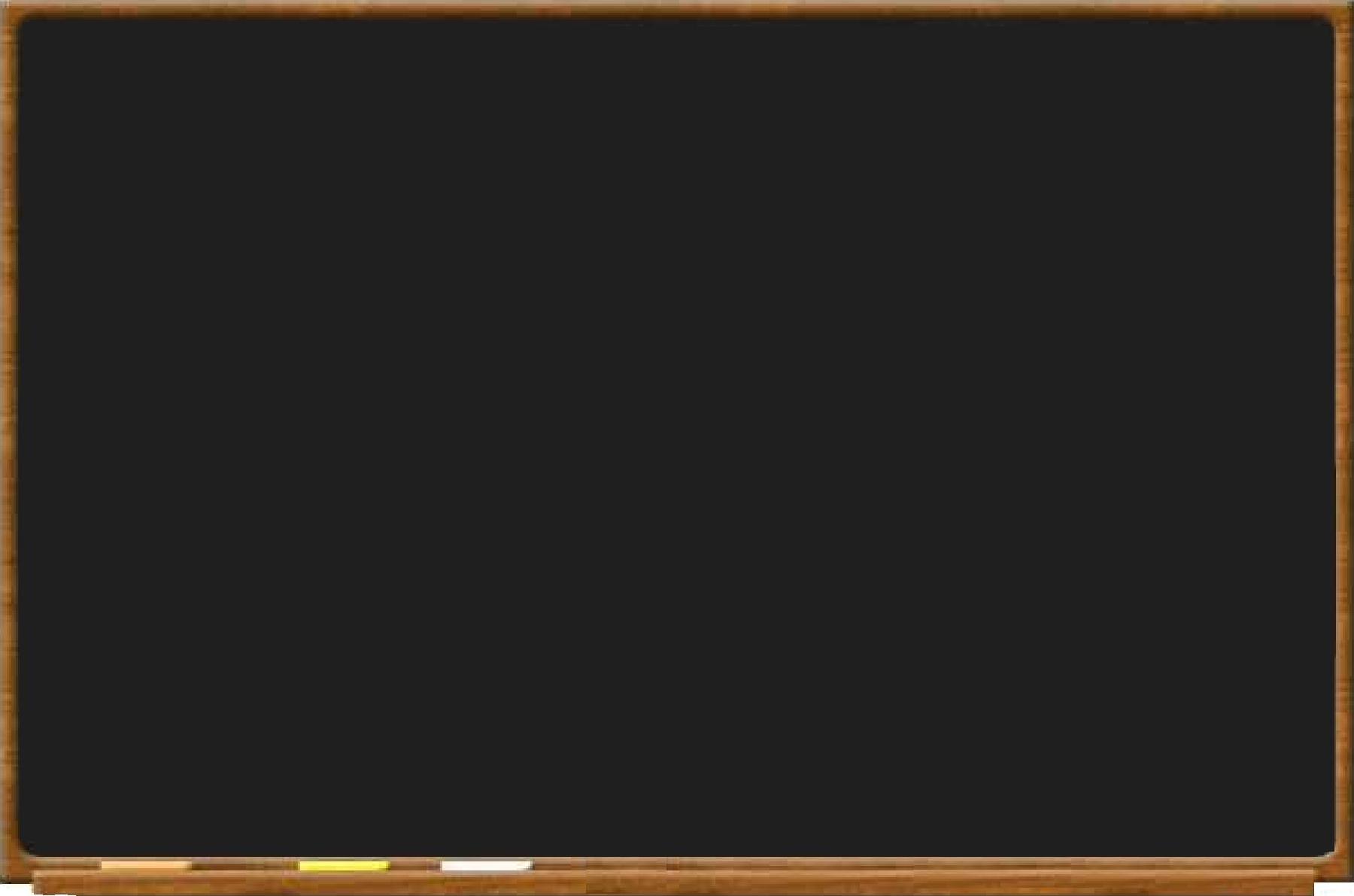 Il perimetro di un rettangolo è 56 cm e una dimensione è 3/4 dell’altra. Quanto misurano le due dimensioni?
2. Da quanti stecchini è formato il semiperimetro?
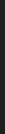 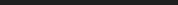 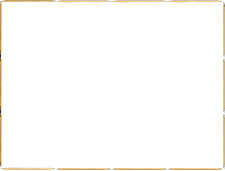 4. Ogni stecchino pertanto rappresenta 4 cm 
(28 : 7 = 4 cm).
4
4
4
4
4
4
4
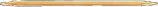 I Problemi con gli Stecchini
Il problema
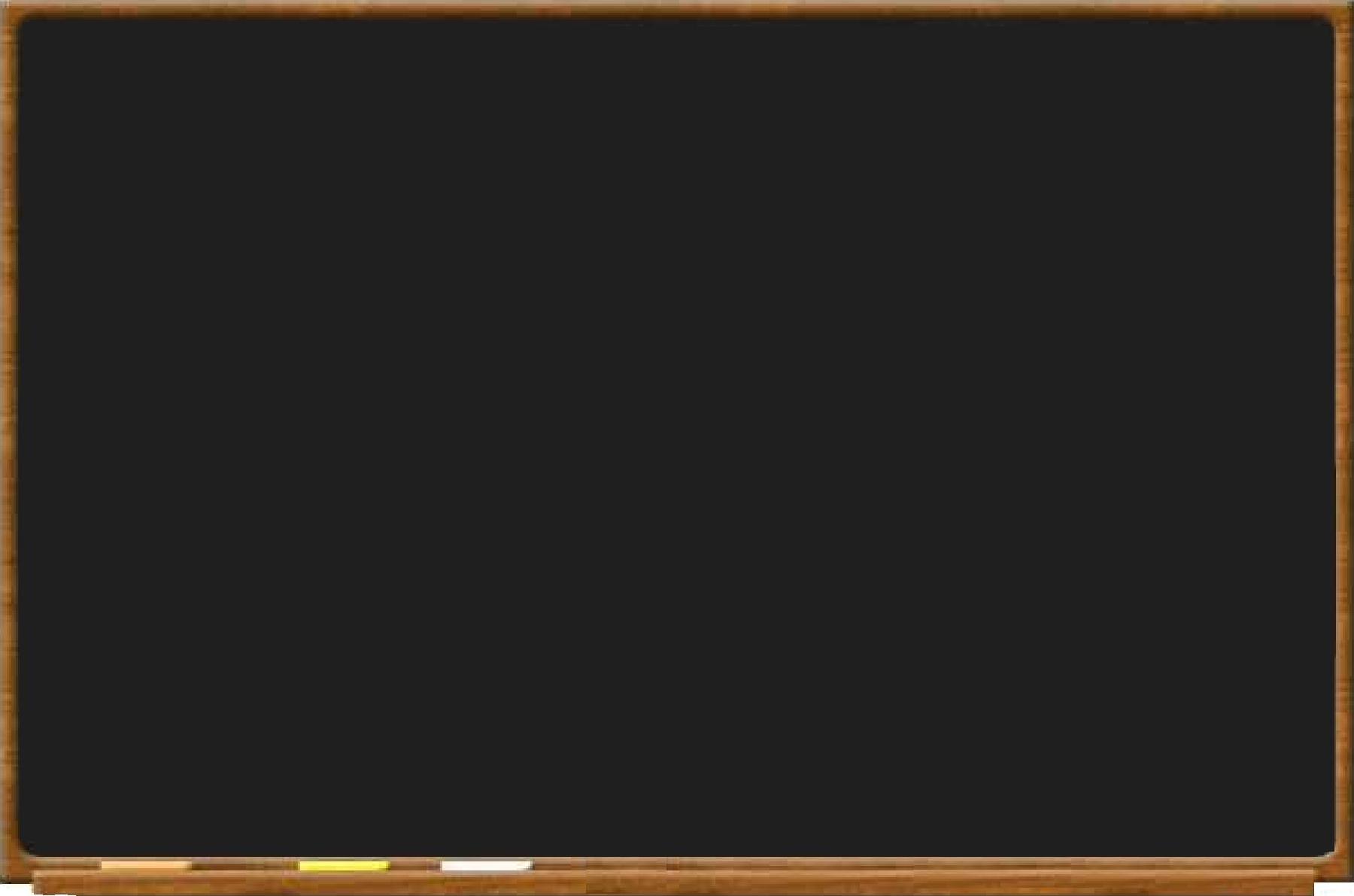 Il perimetro di un rettangolo è 56 cm e una dimensione è 3/4 dell’altra. Quanto misurano le due dimensioni?
2. Da quanti stecchini è formato il semiperimetro?
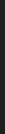 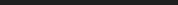 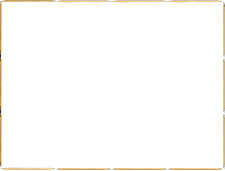 4
Dimensione minore = 3x4 =12 cm
Dimensione maggiore =4x4=16 cm
4
4
4
4
4
4
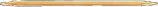 I Problemi con gli Stecchini
Risolvi da solo i problemi:
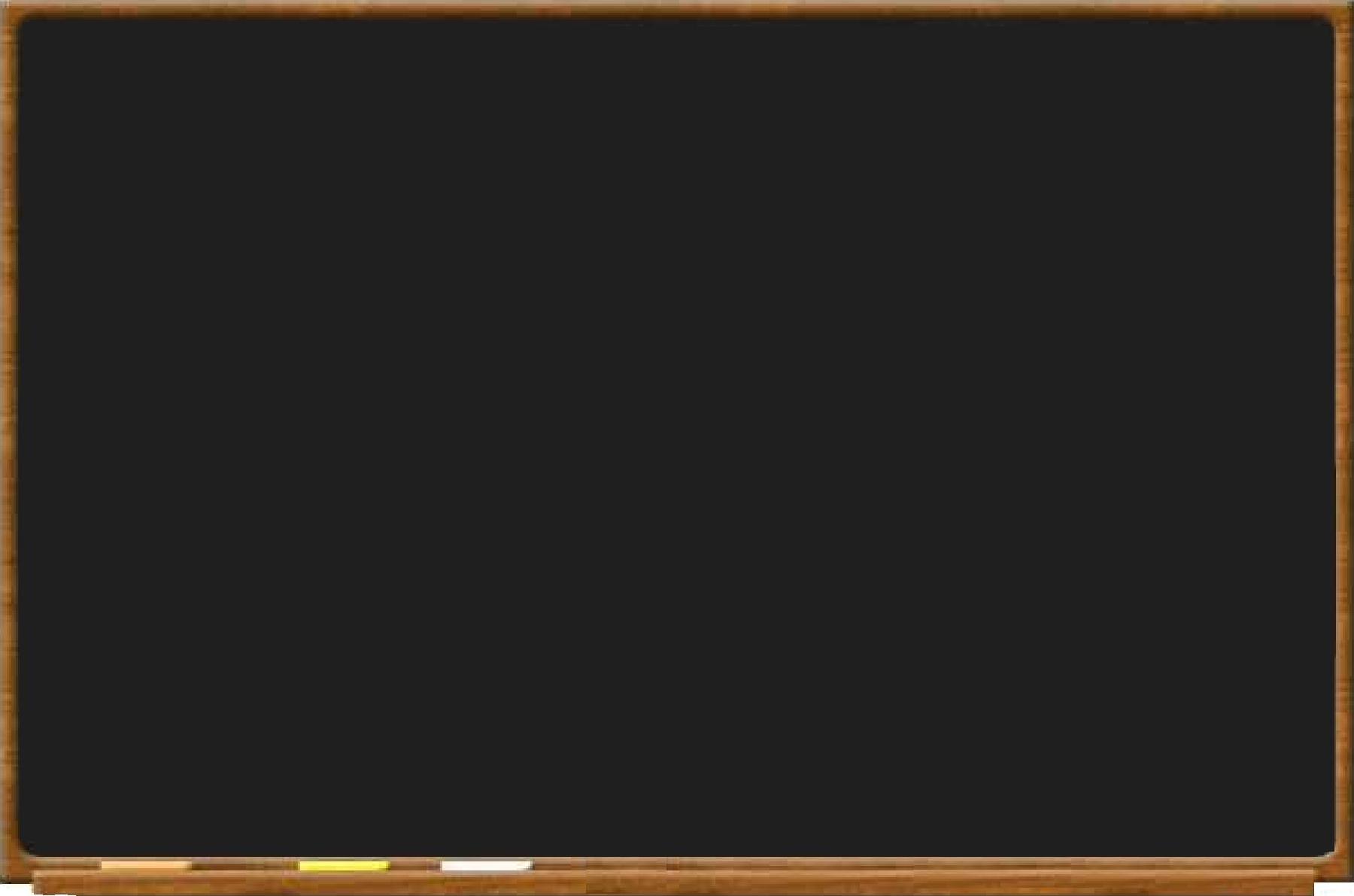 La somma di due segmenti è 32 cm e uno è i 3/5 dell’altro. Quanto sono lunghi i due segmenti?
La somma di due numeri è 22 e il più grande supera il più piccolo di 4. Quali sono i due numeri?
Un rettangolo ha il perimetro di 126 cm  e una dimensione è i 4/5 dell’altra. Trova l’area del rettangolo.
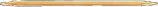 Fine